AF 4 Topical Group Kick-off
ILC LoI Plans
ESPP (19 June 2020) 
ILC is core part of the AF3 (electro-weak / Higgs) topical group agenda  30 POC (5 ILC)
AF3 request for EF engagement (May 2020):





“…Performance, Cost-mitigation and make sure alternative schemes receive adequate attention…”

ILC submission to ESPP (too late for inclusion in briefing book) 
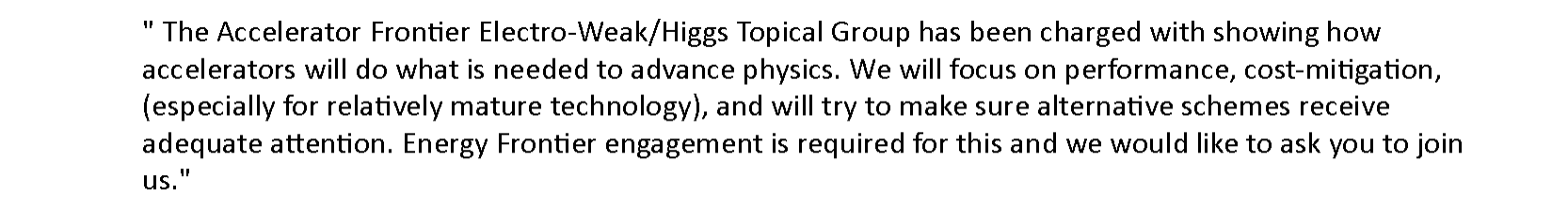 Marc Ross
SLAC
07/08/2020
AF4 Kick-Off Meeting
1
European Strategy for Particle Physics19 June 2020
“An electron-positron Higgs factory is the highest priority next collider. For the longer term, the European particle physics community has the ambition to operate a proton-proton collider at the highest achievable energy. Accomplishing this compelling goal will require innovation and cutting-edge technology.”
“The timely realisation of the electron-positron International Linear Collider (ILC) in Japan would be compatible with this strategy and, in that case, the European particle physics community would wish to collaborate.”
07/08/2020
AF4 Kick-Off Meeting
2
Shin Michizono presentation AF/EF joint meeting 24 June
07/08/2020
AF4 Kick-Off Meeting
3
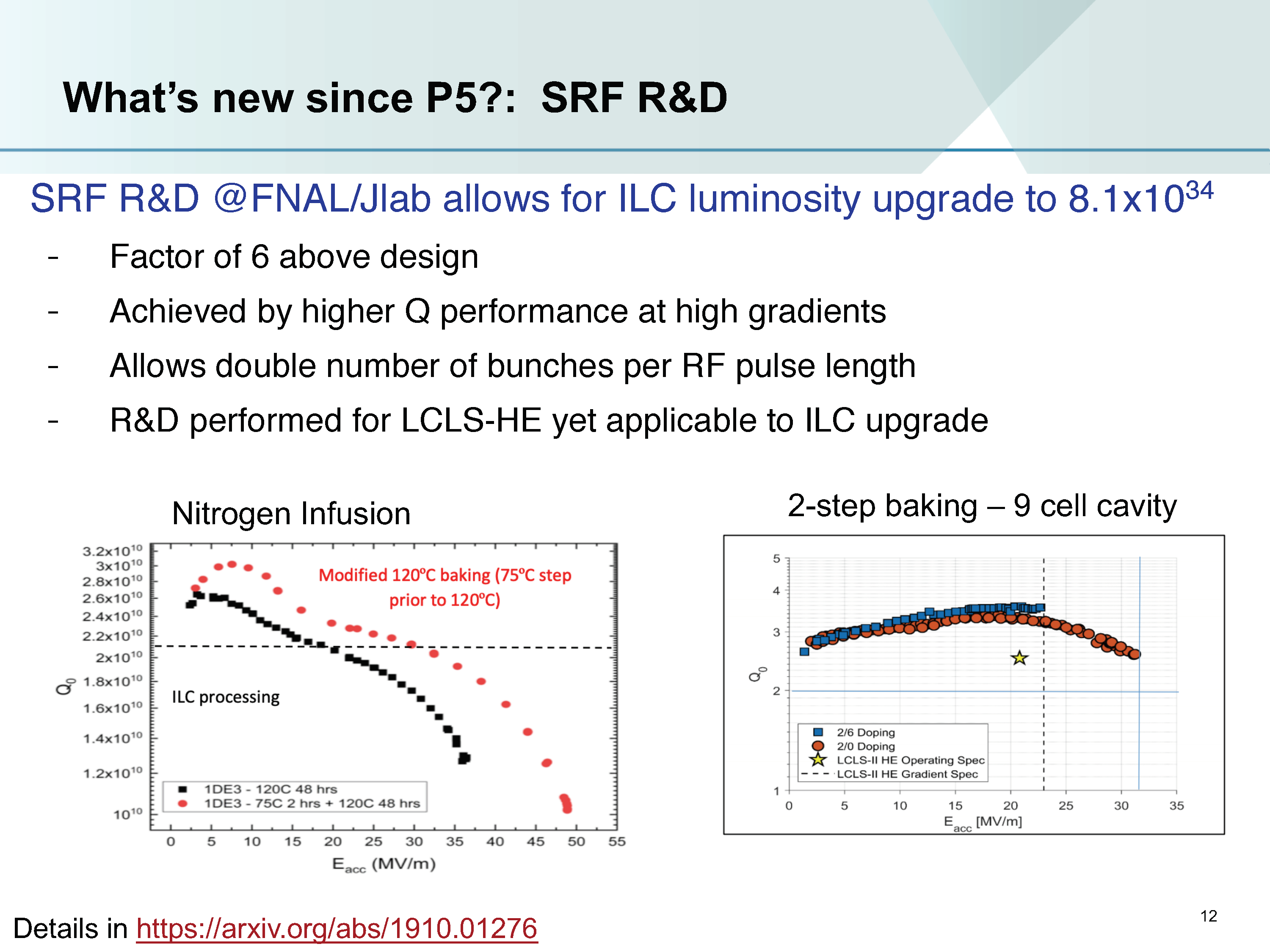 P5 talk from LCWS 10.2019, Sendai
4
M. Ross, SLAC. 2020.03.11 Snowmass
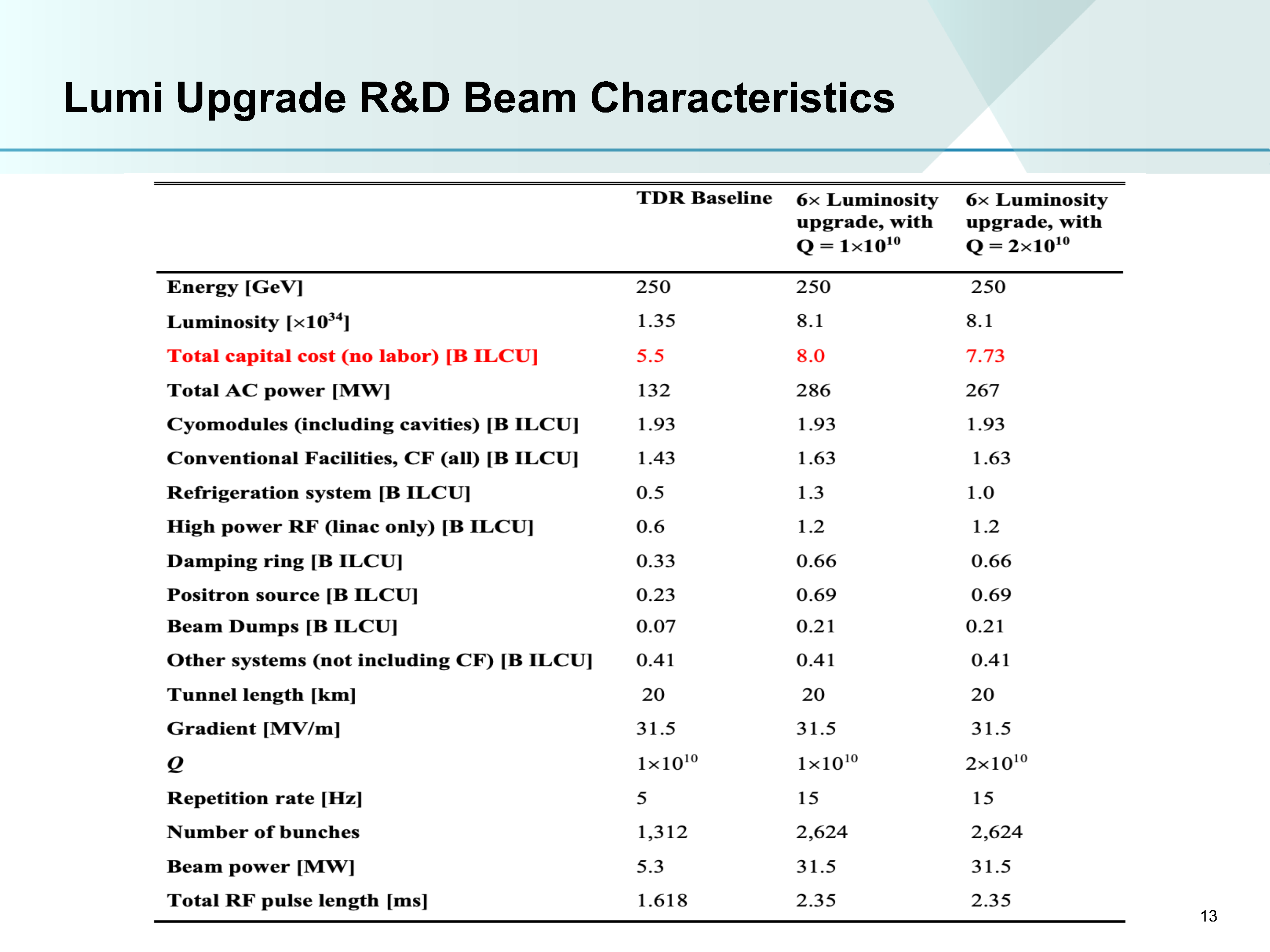 P5 talk from LCWS 10.2019, Sendai
Prepared and submitted to ‘European Strategy for Particle Physics Update 2020’
https://arxiv.org/abs/1910.01276
“Impact of high Q on ILC250 upgrade for record luminosities and path toward ILC380”
 H. Padamsee, A. Grassellino, S. Belomestnykh, S. Posen
5
ILC POC (AF3)
AF3 LoI solicitation per POC (30 total for all concepts) to emphasize:

R&D since TDR (high performance SRF, expanded industrialization)
R&D yet needed (“Recommendations on ILC Project Implementation”)
Eventual integrated upgrades (Plasma after-burner etc, Gessner)
Linkages with EF for co-authoring
07/08/2020
AF4 Kick-Off Meeting
6